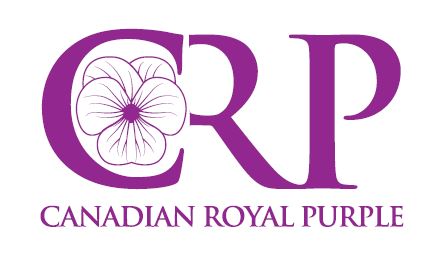 Agenda for a Regular Class D Business Meeting
Agendas
The lodge president in conjunction with the lodge secretary is responsible for the agenda for lodge meetings.
You may prepare and send to your members or give out at your meeting.
The agenda is prepared from the minutes of your last meeting.
In the Class D manual there is an agenda guide to follow.
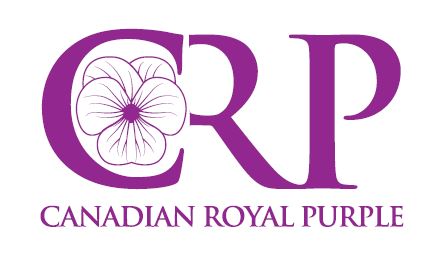 Declare Lodge Open
Introduction of Visitors ( if applicable) 
Record Attendance in minutes
Obligation
Charter Draping/ Memorial Service (if applicable)
Reading of the Minutes from previous meeting
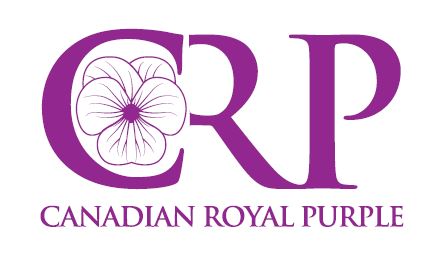 Treasurer’s report and reading of the Bills
Reading of Communications – including DYK (Did You Know) and all emails
Reports- (Nomination committee report- if applicable) 
Applications for Membership- Initiation of new Members and Pansy Ceremony (if applicable).
Nominations and Elections
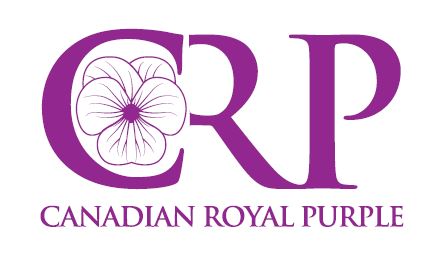 Sunshine report and collection
Unfinished Business 
New Business 
Installation of Officers if held on a regular meeting night. 
Good of the Order 
Close of meeting.
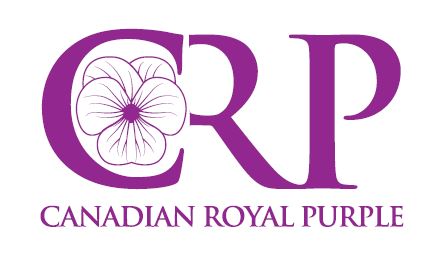 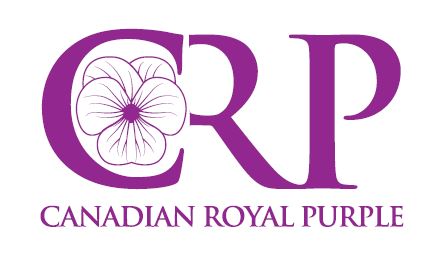 Agenda for Regular Business Meeting:
Opening of Royal Purple Meeting
 Meeting is called to order
2. Obligation
3.Introduction of visitors and guests (if any)
4.Reading of the Minutes of the Previous Meeting
5.Treasurer’s Report
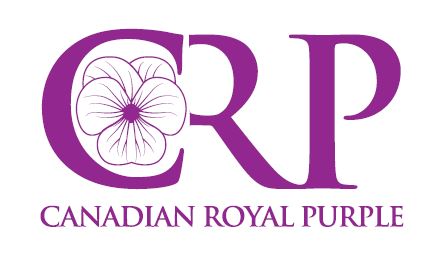 6. Communications
Letter from Canadian Royal Purple …Purple Thursday
Letter from Canadian Royal Purple...Did You Know
Letter from the Purple Thursday Coordinator re: Purple Care Bags
Letter from the Canadian Royal Purple Memorial Coordinator
Letter from the Community Library
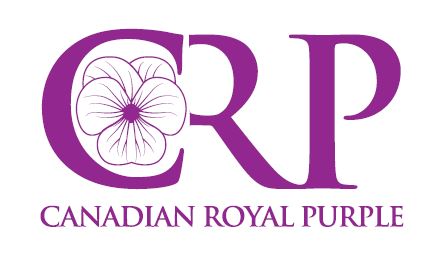 7.Reading of Bills
8.Reports
Finance Committee
Charities Committee
Publicity Committee
Judiciary Committee
e)Membership Committee
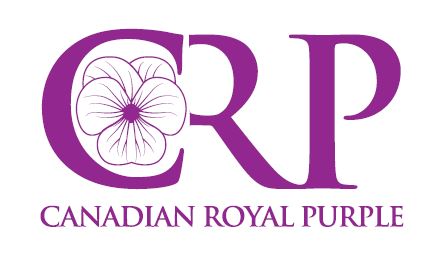 f) Brain Love Committee
g) Fund Raising Committee
9. Sunshine 
 Report of Sunshine committee
 Collection of Sunshine Funds
10. Unfinished business                                                                                                                                      a) Canadian Royal Purple Convention
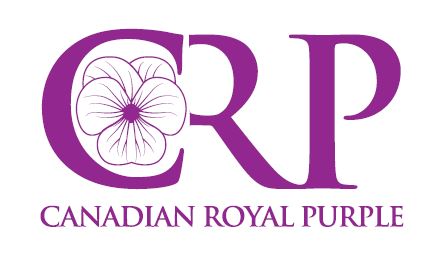 11.  New business
Purple Thursday: Anna Marie Tremonti Event/Care Bags
Brain Love Month
Poster contest
Representatives to attend the Community Outreach meeting
Xmas Party ideas
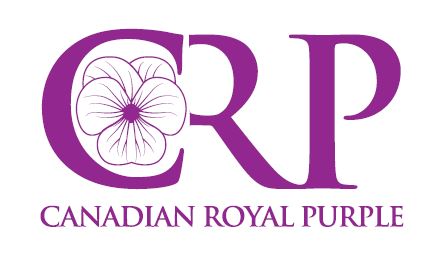 12. Good of the Order
 Pin Presentations
 Thank You’s
 Birthdays
13. CRPS Closing